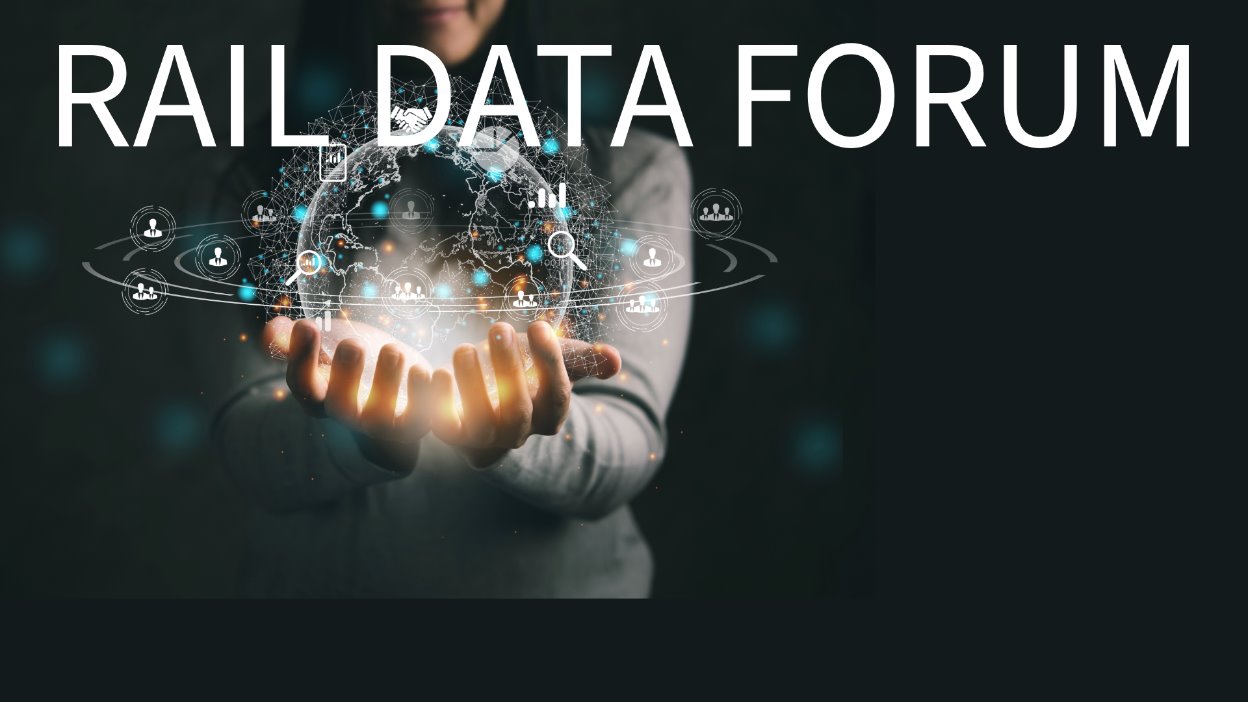 Harald ReisingerRailNetEurope
European Union Agency for Railways
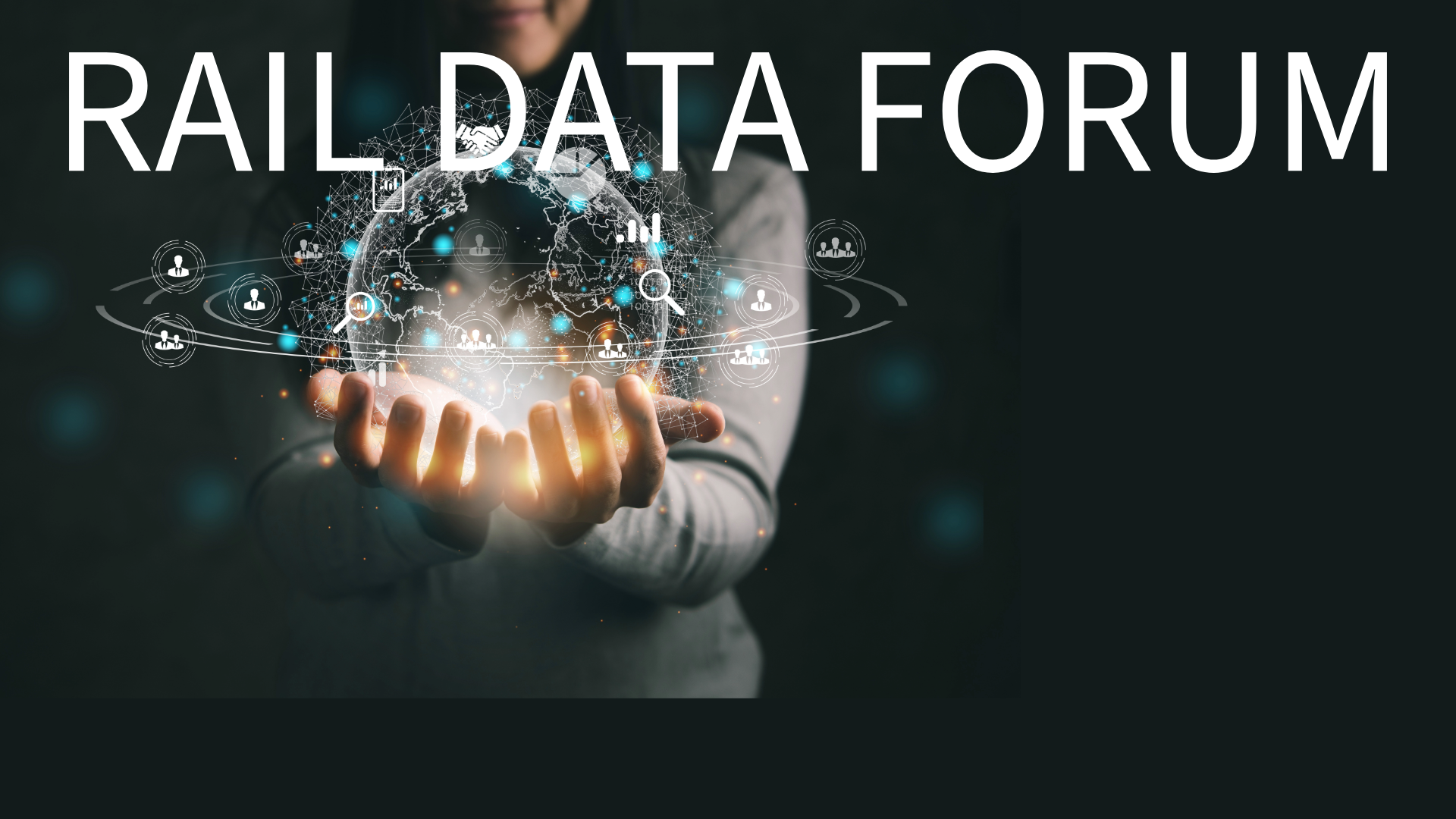 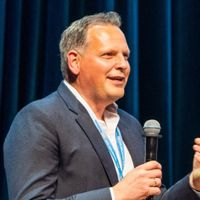 Mathias Vanden Auweele
Miguel Figueres-Esteban
Gilles Peterhans
Julián Rojas
Ingo Ritter
Roland Klüber
Harald Reisinger
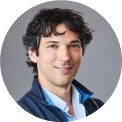 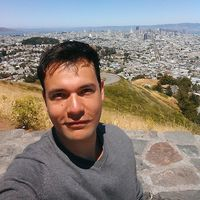 RENFE
Deutsche Bahn AG
Infrabel
RNE
UIP
IMEC
Consilis GmbH
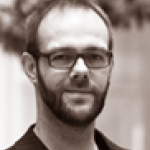 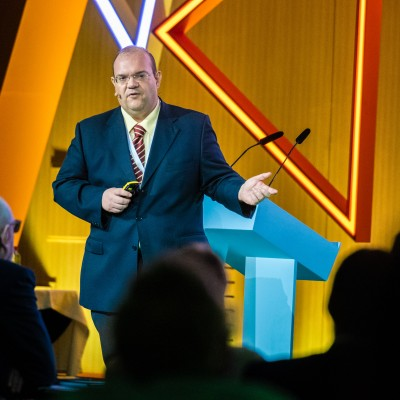 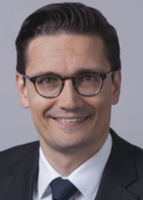 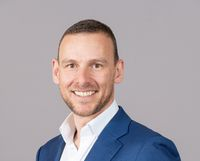 SESSION 4 – DATA PROVIDERS AND DATA CONSUMERS
Data providers and Data consumers
18 JUNE 2024
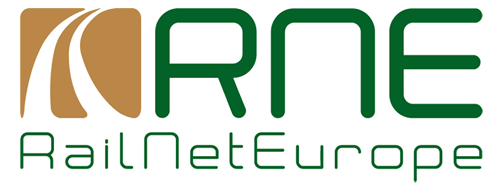 Harald Reisinger
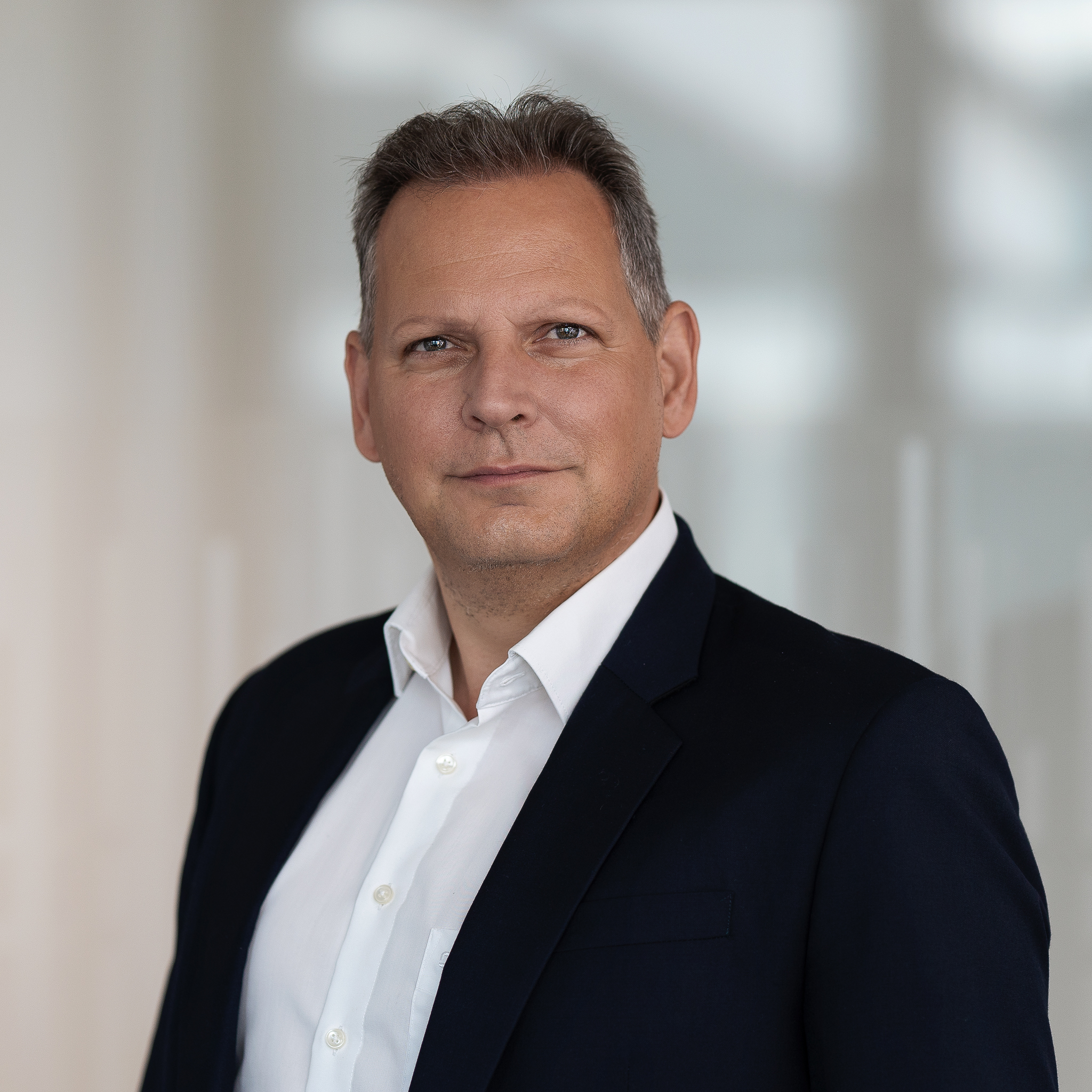 Responsible for the operation, implementation, and roll-out of RNE's digital services
Chairman of the PRIME digital subgroup since 2019
RNE’s CFO: 
oversees RNE's finances
coordinates the implementation of CEF and TEN-T funding projects for RNE and other companies in the railway sector
CIO, CFO
RailNetEurope (RNE)
association of European Rail Infrastructure Managers (IMs)
umbrella organisation that helps coordinate its Members' international processes in the areas of Capacity Management, Traffic Management, Corridor Management, IT and Sales & Legal Matters
RailNetEurope
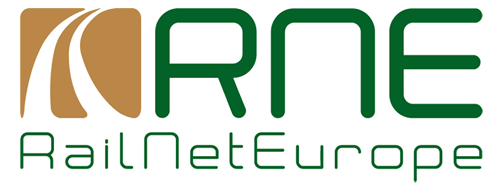 Data providers and Data consumers
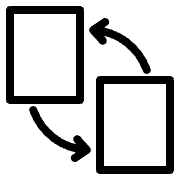 Several approaches possible to achieve the goal
Shareable
What are the needs of data consumers?
Which challenges are data providers facing?
Which requirements and challenges will we face in the coming years? How can we deal with them?
Railways are often still oriented towards 'national,' 'manual,' and 'annual' practices.How do we evolve towards a European, digital, and flexible approach?
Transportable
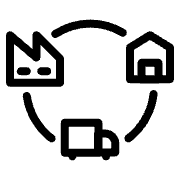 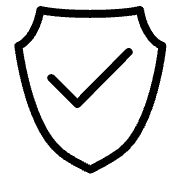 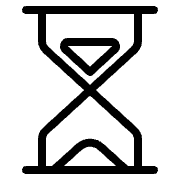 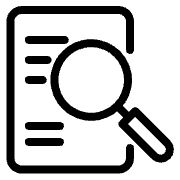 ‘Data and information are the gold of the future.’
Accurate
Relevant
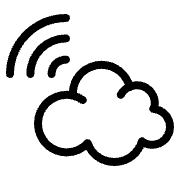 Timely
Secure
[Speaker Notes: “Data and information are the gold of the future" is a statement often heard. 
However, they must follow the principles defines by STARTS :​

❖ Sharable ​

❖ Transportable (from the archiving site) ​

❖ Accurate ​

❖ Relevant ​

❖ Timely ​

❖ Secure ​

​

There are several approaches to achieve this and we would like to understand better what the needs of the data consumers are, and which challenges the data providers are facing. Which requirements and challenges will we face in the coming years and how can we deal with them? Railways are still often oriented "national", "manual" and "annual", how do we move towards a European, digital and flexible approach?”​]
01
Data Consumers
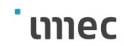 Julián Rojas​
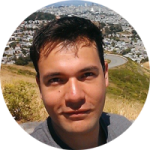 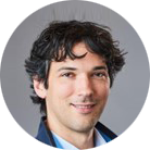 Data Interoperability and Semantic Web researcher at Imec and Ghent University
Focus mainly on the design of cost-efficient system architectures for scalable and interoperable data exchange at Web scale
Applied research on transportation domain, including public transport, logistics and infrastructure
Collaborating with ERA for the last 4 years on developing semantic interoperability solutions such as the ERA Vocabulary and Knowledge Graph.
Researcher
Imec
Imec 
World's leading independent nanoelectronics R&D hub
Combines nanotech expertise with data and AI
Julián Rojas
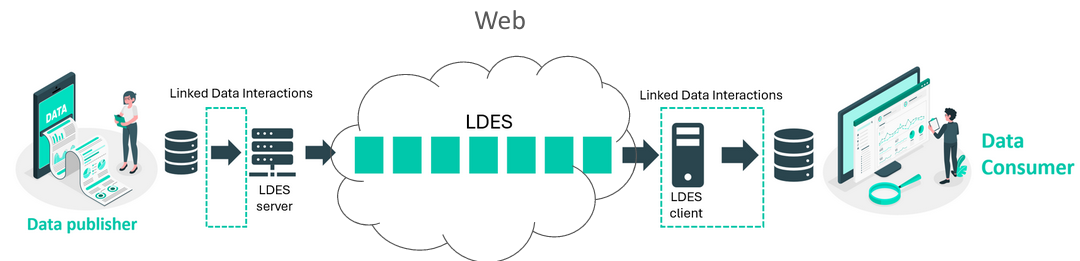 Interoperable and continuous data exchange on the Web with Linked Data Event Streams​
Linked Data Event Streams (LDES) specification as a uniform, scalable, domain-agnostic and semantically interoperable data exchange interface for the Web.

Publish historic and up-to-date data that allows consumers to travel back in time (e.g., for training AI models) and remain in-sync with a given data source.

Proof-of-concept that applied LDES to generate and continuously publish the ERA Knowledge Graph.
[Speaker Notes: Interoperable and continuous data exchange on the Web with Linked Data Event Streams​
​
Linked Data Event Streams (LDES) specification is an interoperable approach for data exchange on the Web. It will highlight its vision, benefits and challenges. Lastly, it will show the results obtained in a proof-of-concept that applied LDES to generate and continuously publish the ERA Knowledge Graph.​
​]
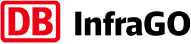 Ingo Ritter​
Traveller information department of DB Group
Focus on data strategy, data governance and regulation of mobility data
Professorship for data protection and information law in the Faculty of Computer Science and Engineering at Frankfurt University of Applied Sciences
Current research in legal requirement management, i.e. the extraction of software development requirements from legal acts
Lead Business Engineer
DB Group
One of the world’s leading mobility and logistics companies
Designs and operates transport networks of the future
Integrated operation of traffic and railway infrastructure, and economically and ecologically intelligent connection of all modes of transport
DB Group
Ingo Ritter
Data regulation must make it easier to switch to railway as a sustainable mode of transport
The European Mobility Data Space could be useful as non-discriminatory provider of integrated and cross-border data
Receive operational data from IMs and RUs in a well-structured manner using state-of-the-art technologies as a basis for data cooperation in the retail sector

Data exchange in retail area for connected mobility

Deepened cooperation for rail as cross-border feeder transport to hub airports
Refinement of consumed raw operational data from a huge number of IMs and RUs is stressful and binds ressources

Highly integrated data is needed to provide a better service

Mobility data spaces could be useful as non-discriminatory providers of integrated and cross-border data saving multiple refinement efforts for RUs
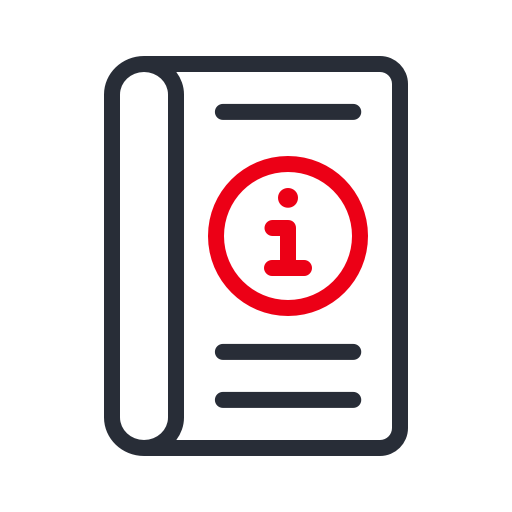 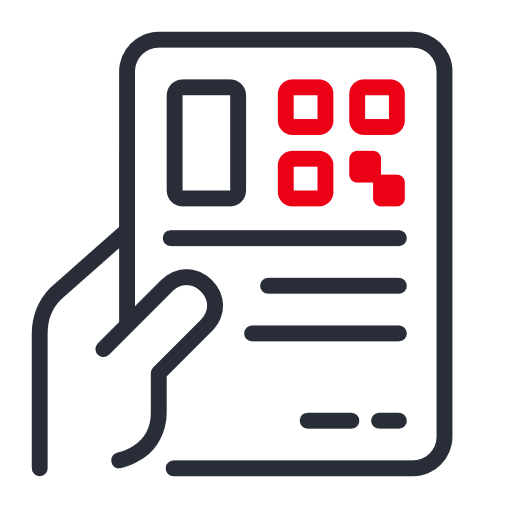 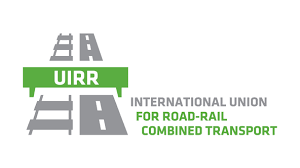 Roland Klüber
Master in Business Information Systems, PhD in Management
CEO of Consilis, and Partner of Theron Advisory Group 
focus on interim-management and IT-based business ecosystem transformations in multi-modal E2E logistics systems
supporting UIRR for almost a decade in 
various multi-modal EU R&D projects (e.g.                                                        )
digital transformation initiatives & IT architecture design challenges
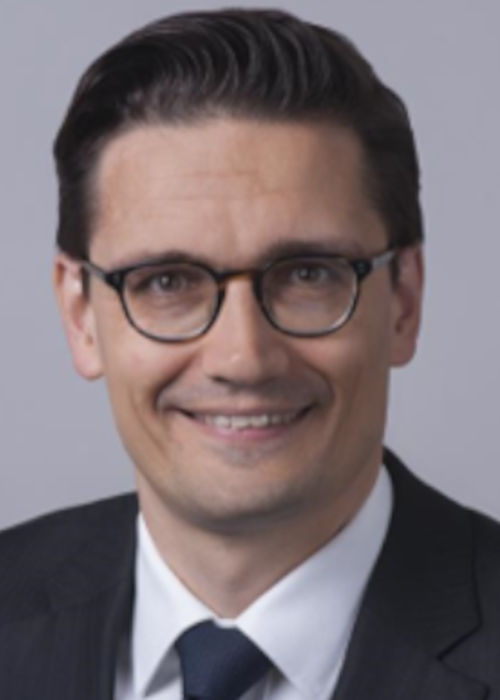 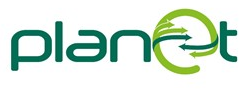 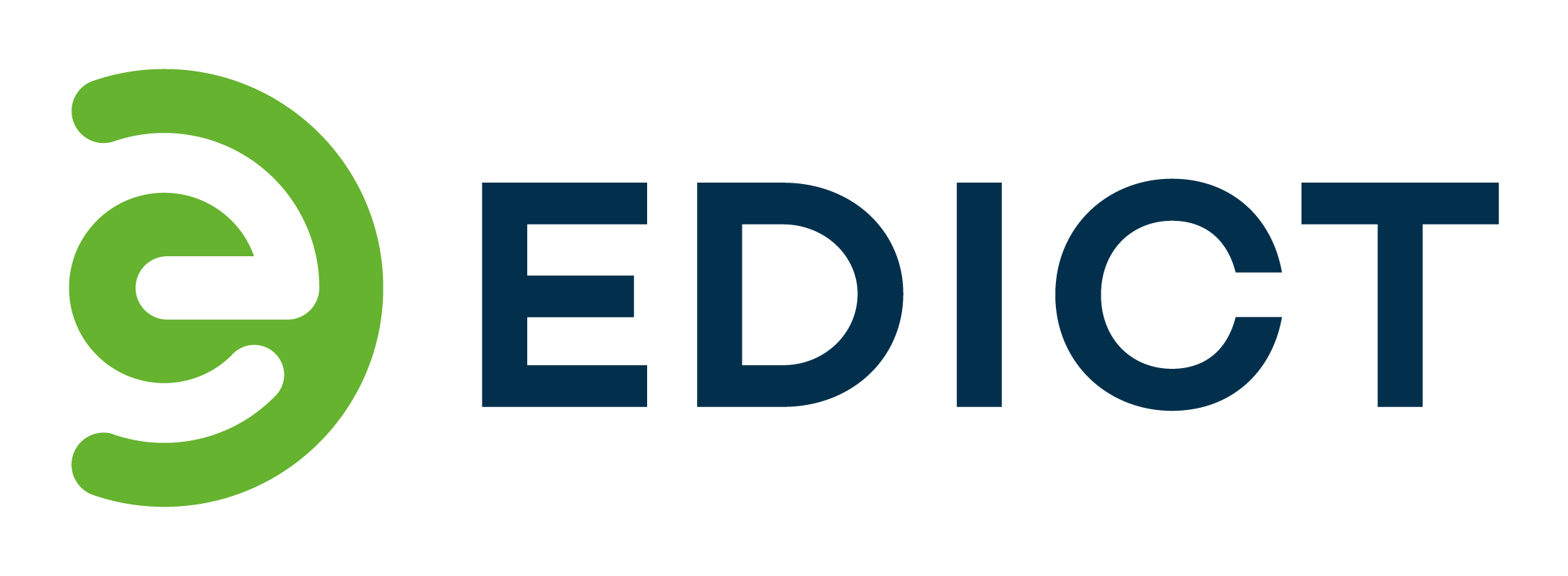 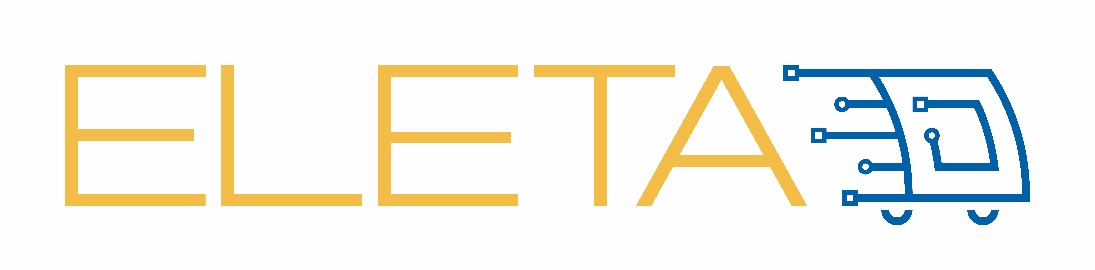 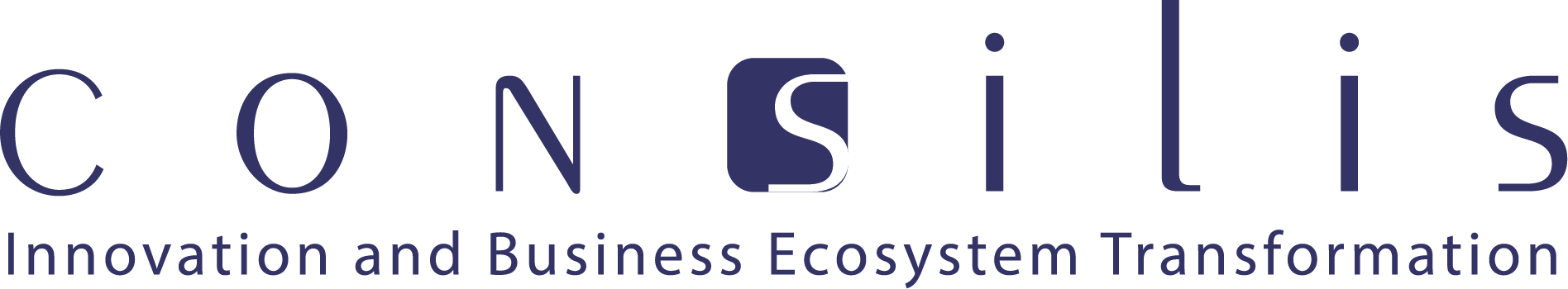 CEO
Consilis GmbH
Fostering client’s business model innovation and digital transformation in global health, energy, engineering & logistics business ecosystems
International Union for Road-Rail Combined Transport (UIRR)  
industry association for the sector of Combined Transport in Brussels transposing needs to EU legislation, standardisation, services to sector, and R&D projects
100+ Combined Transport Operators, Terminal Operators, and partners
Consilis GmbH
representing UIRR s.c.
Reduced Interoperability Challenges of Combined Transport
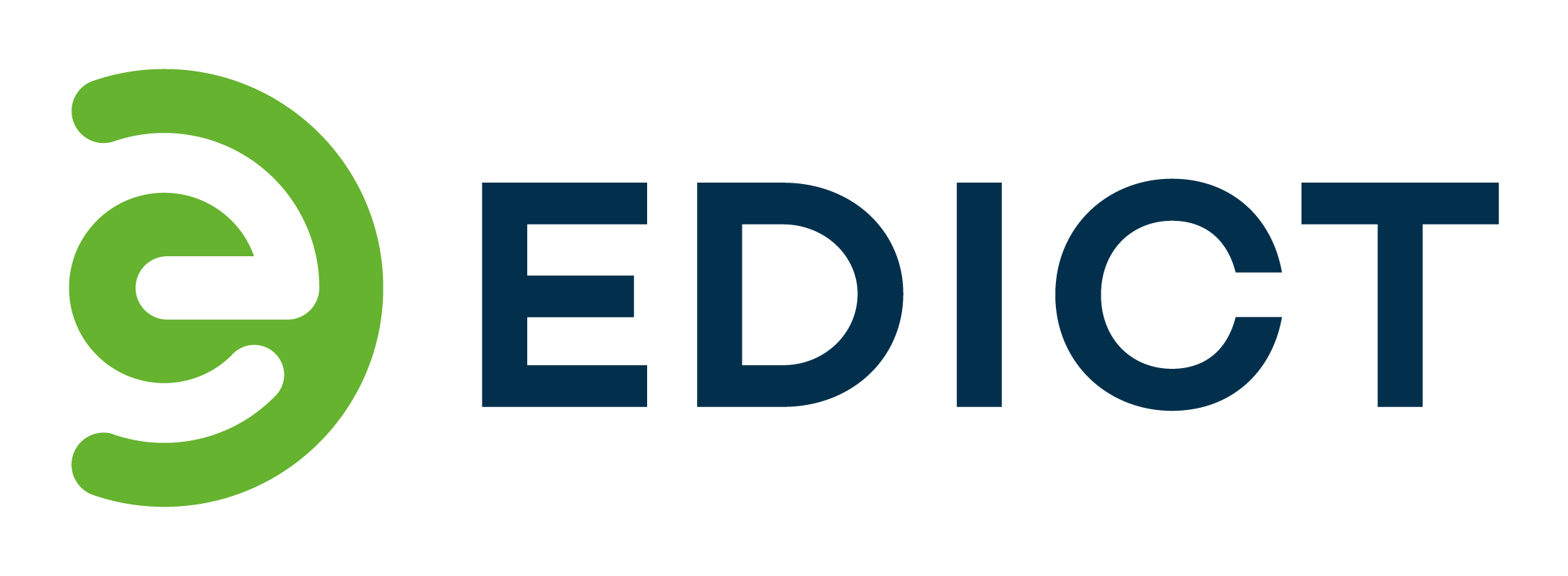 WHY: Lever to increase attractiveness of CT (most carbon-free landbound transport mode)
Purpose: Enhance Data Interoperability & Service Quality
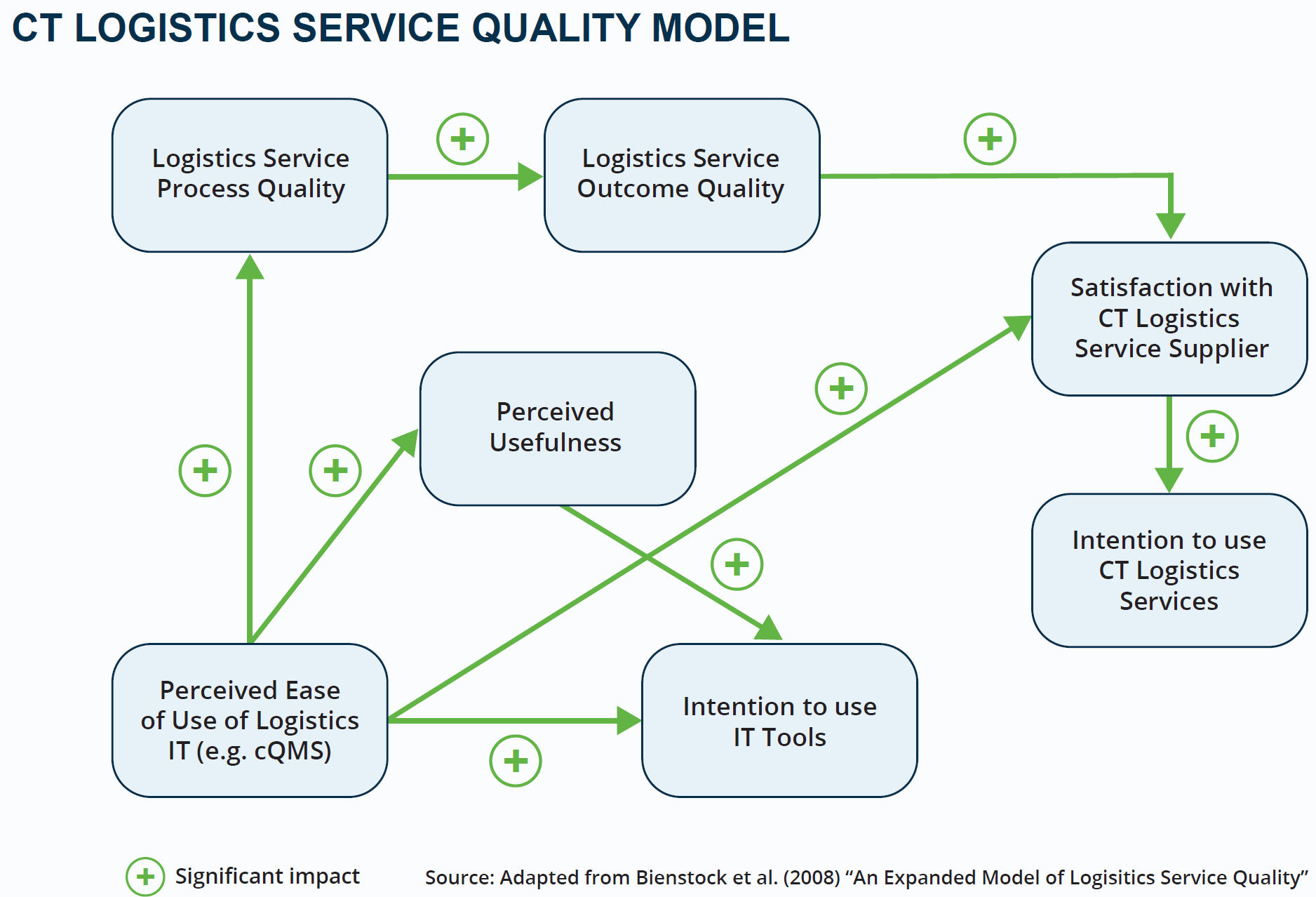 LSP
TO
Many stakeholders

Gaps in end-to-end data exchange

Scarce & isolated quality information
Gap Closing
IM
CTO
EDICT
RU
Shipper/Consignee
Accurate + shared data as basis to improve service quality
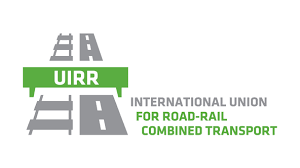 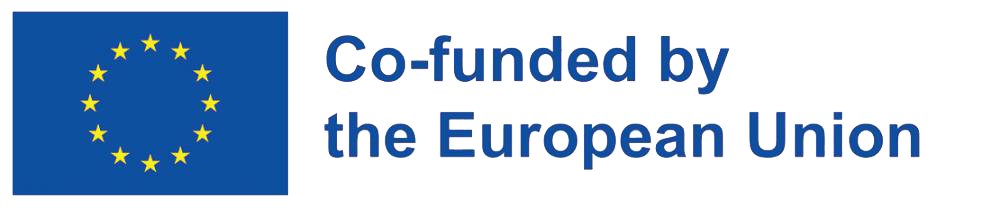 CTO:	Combined Transport Operator,  TO: Terminal Operator, RU: Railway Undertaking
LSP:	Logistics Service Provider, IM: Infrastructure Manager
UIRR @ Rail Data Forum
[Speaker Notes: Enhance Data Interoperability for all CT stakeholders – overcome E2E data gaps and focus on integrating data sources. Data quality is critical. Standardisation of processes, transaction data, master data and reason codes for interruptions and delays is not mature and widely used today. EDICT provides solution paths in several areas to overcome mental silos and “pockets of data” (e.g. reason code harmonisation).]
Roland Klüber
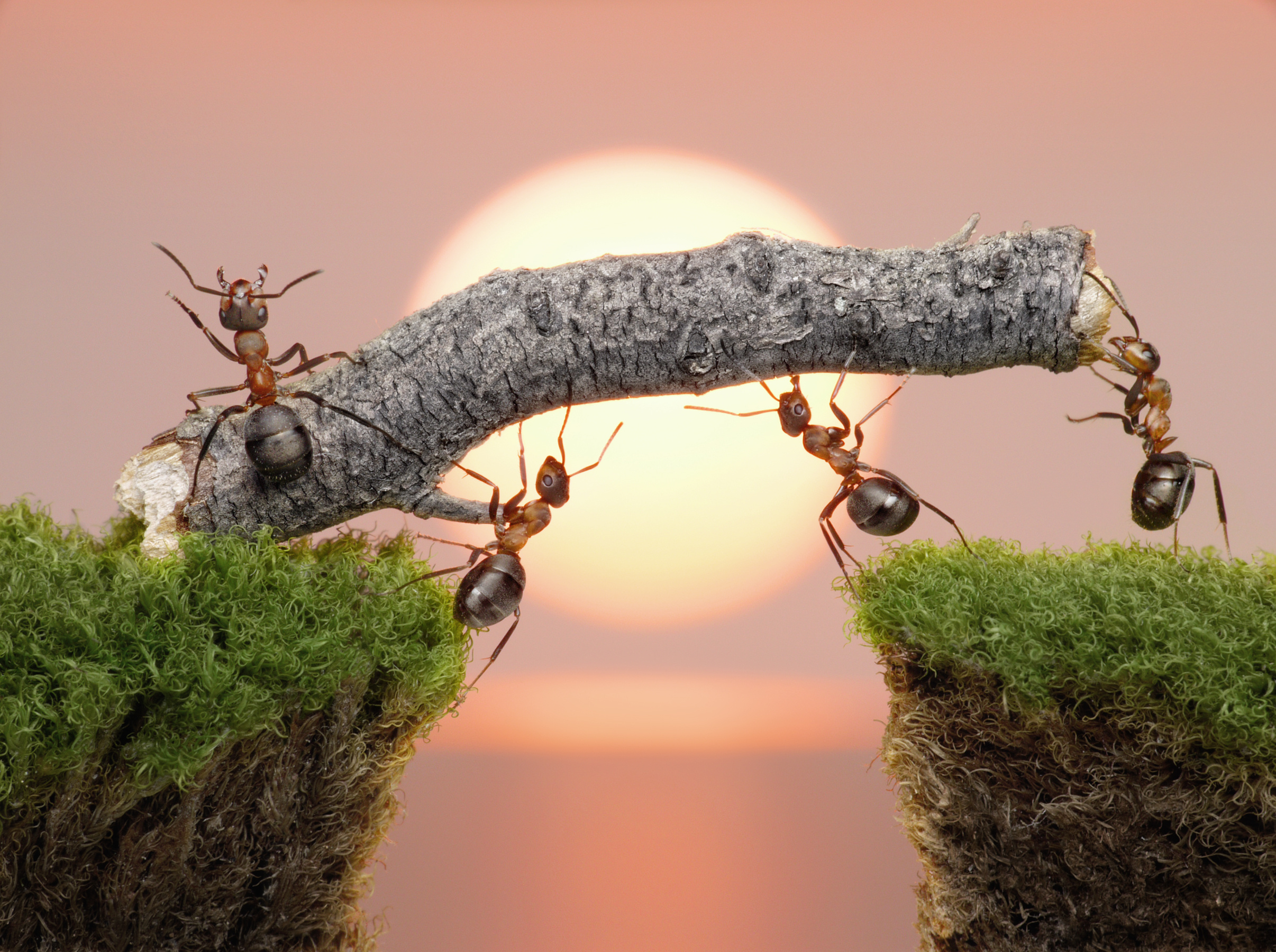 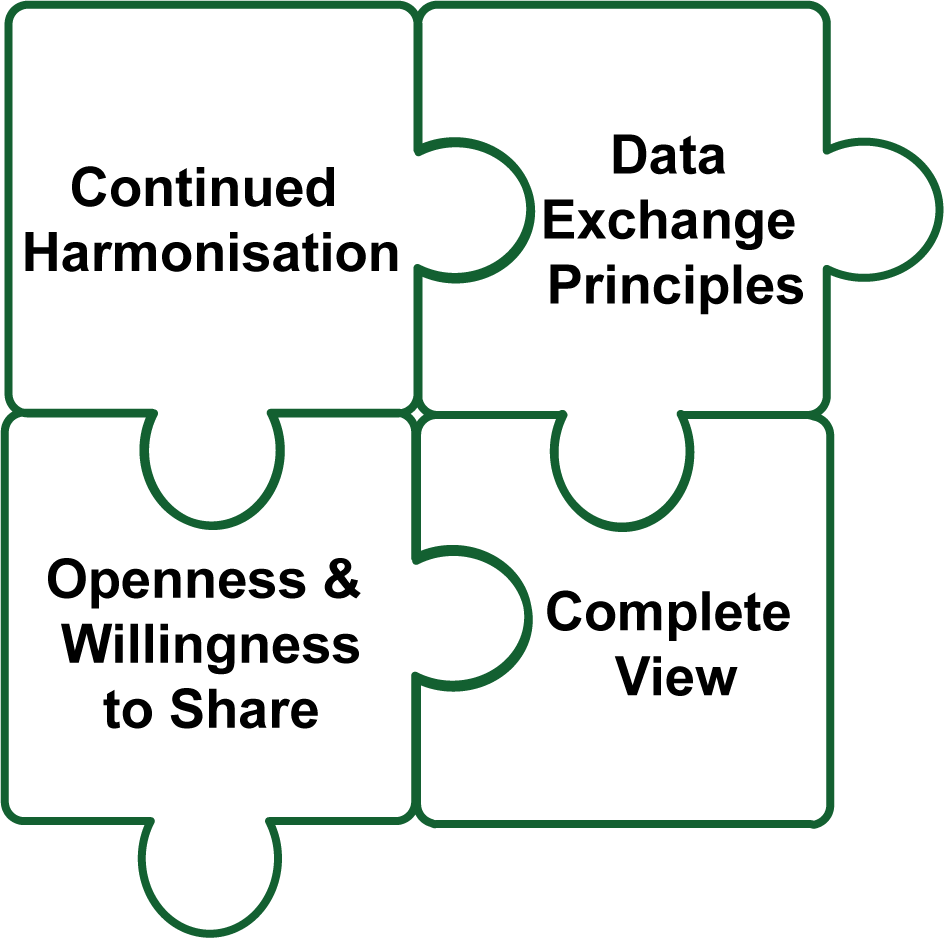 Building blocks for multi-modality 
Continued harmonisation of data and semantical interoperability of IT systems and IT platforms
Foster multilateral data exchange principles (e.g. data for data, federated data governance, EMDS for freight)
Increase openness & willingness to information sharing facilitating modal choices of shippers towards rail
Complete view: Information about goods, safety, CO2 footprint with sufficient digital security
E2E interoperability bridges towards increasing data value 
Provide an international train number (surrogate)
Value of data for customers: transform data to information (“leading to action”) for terminals, CTOs and shippers – easily accessible and cost-efficient!
Increase plannability (e.g. avoid business ecosystem irritations if legs are not bookable or traceable)
Silo-crossing prevention and exception management processes increasing responsiveness
Data Consumers
"Which are the needs of the Data Consumers"
Polling Question - slido
"Which organisation to do you represent in this meeting?“
* European Body
* Infrastructure Manager
* Railway Undertaking
* Terminal/Service Facility
* Other
"Which of these factors contributes the most to a higher value of data?
* 100% data quality 
* Data centrally available for all (machine readable, standardised format,...)
* Automated data genaration and exchange
02
Data Providers
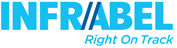 Mathias Vanden Auweele​
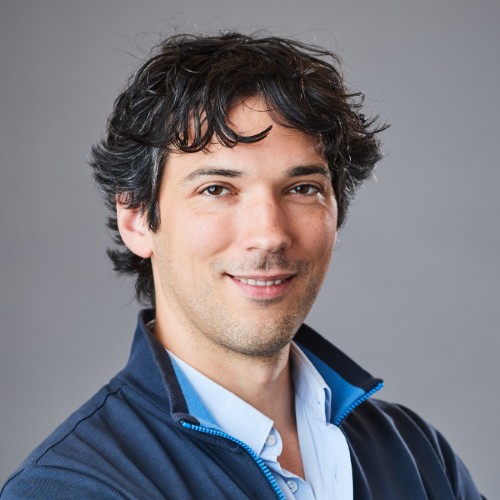 15 years of experience leading business data and digitalisation projects at Infrabel
Ex-national representative at CENELEC TC9
EIM ex-speaker for ENE WG
Inventor and gardener at home
European Union, Railway, Sustainability and Linked Data supporter
Teamlead Data Centricity
Infrabel
Belgian railway infrastructure manager 
Owns, builds, maintains and upgrades the Belgian railway network, makes its capacity available to railway operator companies, and handles train traffic control
Infrabel - Belgium
Mathias Vanden Auweele
THE PROCESSES
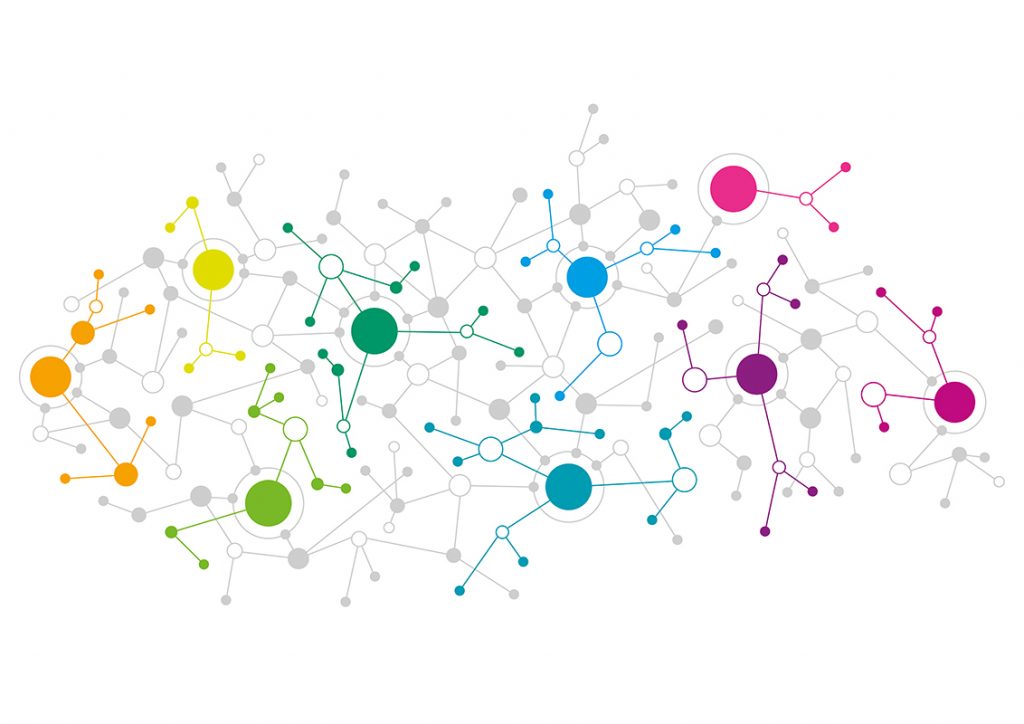 Data pipelines
Manage the data aspect in your business processes
The data producer publishes structured data at the right time in the right model
Manage the context in which data changes
THE DATA
Enterprise data model (EDM)
Know what you are talking about
Semantics, relations, constraints
Enterprise Ontology
Standardise
THE TECHNOLOGY
THE PEOPLE
Data centric platform
Data modelled according to the EDM
Generic data functions
Knowledge graph
Golden record
Enterprise data helpdesk
Help employees with data  questions
Build an enterprise competence center
Documentation is OK, helping is better
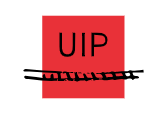 Gilles Peterhans
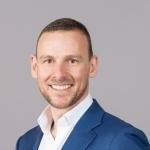 Study of finance and economics at the University of St. Gallen in Switzerland
various operating positions in the railway industry
management experience as CEO of a rolling stock leasing company and a railway undertaking
Secretary General of UIP – International Union of Wagon Keepers, since January 2013
Secretary General
UIP – International Union of Wagon Keepers
umbrella association of national associations from fourteen European countries with seat in Brussels
Representing more than 250 freight wagon keepers and ECMs with more than 245,000 freight wagons, performing 50 % of the rail freight tonne-Kilometres throughout Europe.
UIP wants to secure on the long term the future of rail freight transport.​
UIP 
International Union for Wagon Keepers
[Speaker Notes: Mr. Gilles Peterhans studied finance and economics at the University of St. Gallen in Switzerland. After he graduated, he transitioned through various field of operating positions in the railway industry and acquired extensive management experience as CEO of a rolling stock leasing company and a railway undertaking. Since ​
January 2013, he acts as Secretary General of UIP – International Union of Wagon Keepers.​
​
The UIP – International Union of Wagon Keepers, with its seat in Brussels, is the umbrella association of national associations from fourteen European countries, thus representing more than 250 freight wagon keepers and ECMs with more than 245’000 freight wagons, performing 50 % of the rail freight tonne-Kilometres throughout Europe. UIP wants to secure on the long term the future of rail freight transport.​]
Gilles Peterhans
RSRD² is the source for wagon reference data
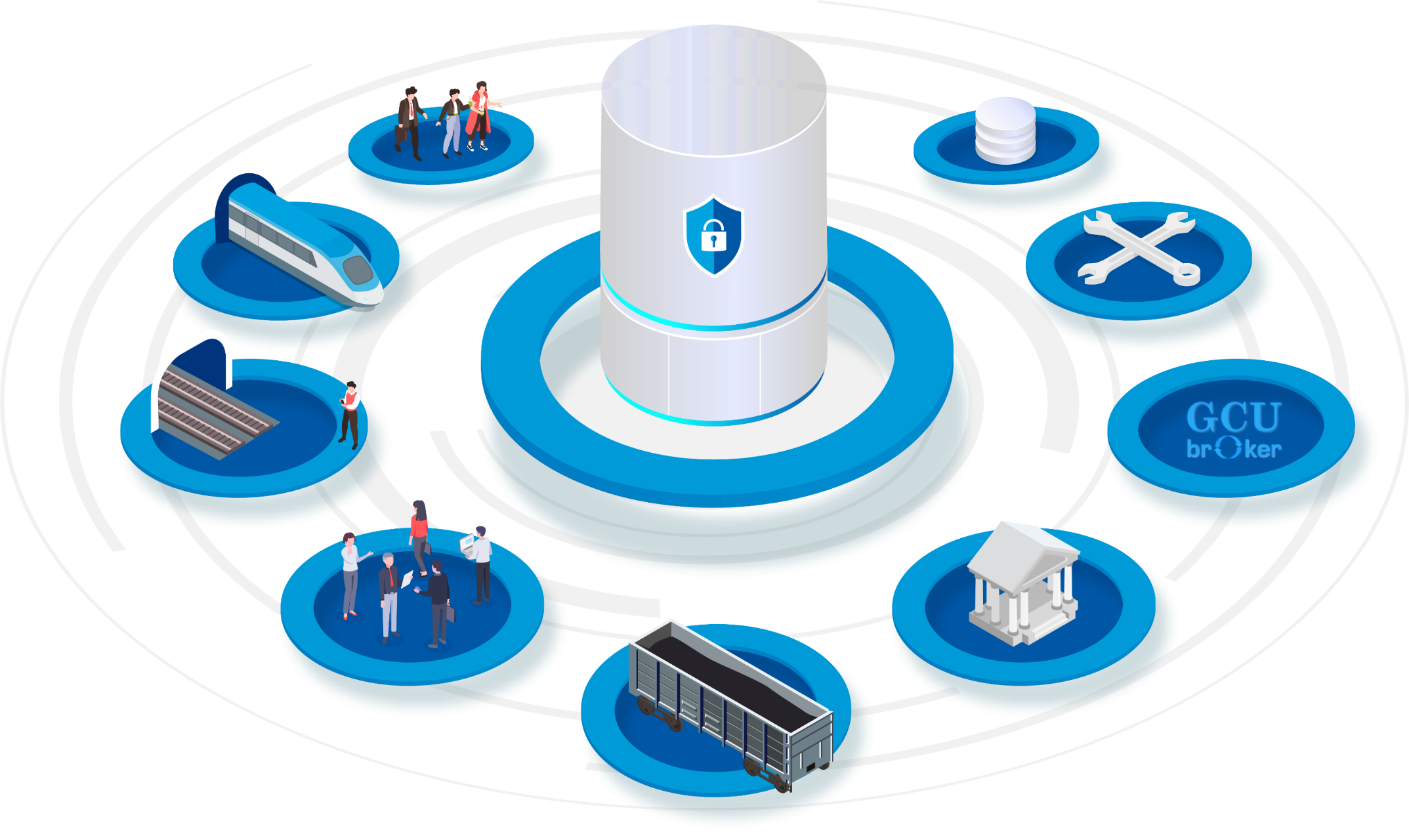 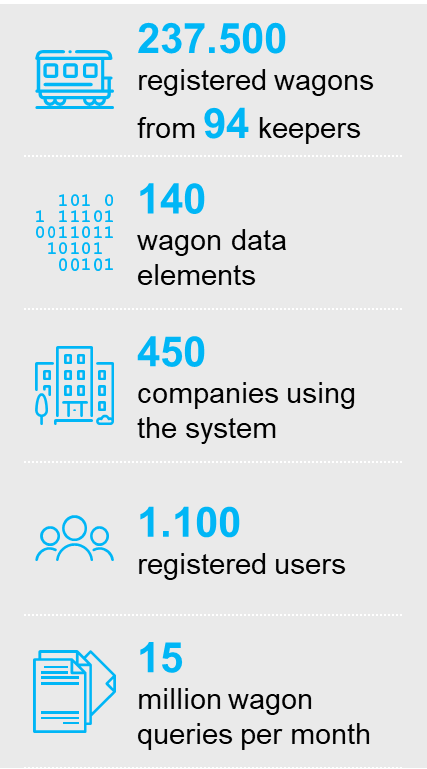 RSRD² allows easy access to freight wagon data
Gilles Peterhans
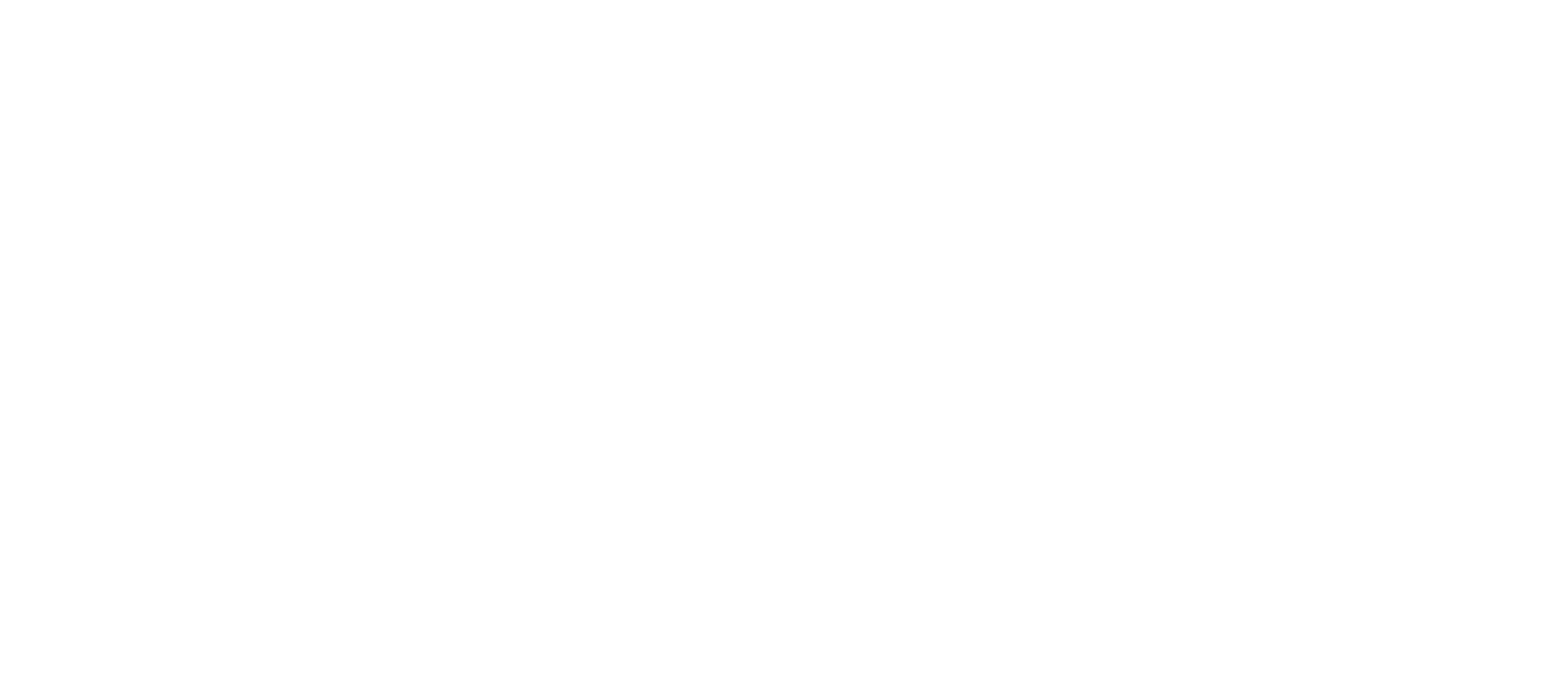 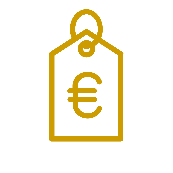 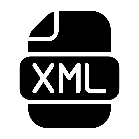 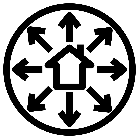 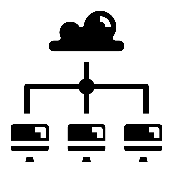 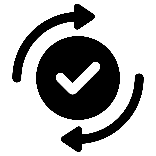 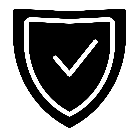 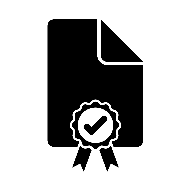 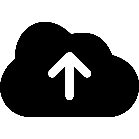 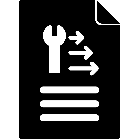 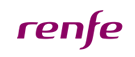 Miguel Figueres-Esteban
Telecommunications Engineer and PhD in Psychology
20 years of experience in railway safety. 
Area Head of Digital Transformation and Training at Renfe
Developing a Safety Enterprise Architecture for advanced risk management
Developing a business knowledge graph to support safety data governance
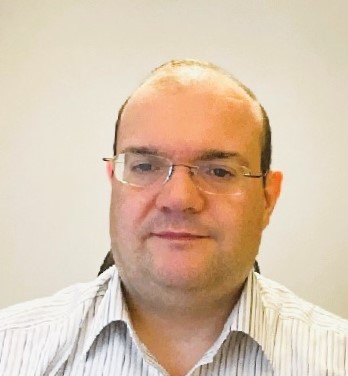 Renfe Group
leader in rail transport for passengers and goods
point of reference in the mobility sector in Spain
5,000 trains every day in Spain, and more than 500 million passengers a year
about 15,000 committed employees who are proud of their work and the most outstanding rates for punctuality, quality and satisfaction
Renfe is working to make the train the star of mobility in Spain, and expand business across borders​
Area Head of Digital Transformation and Training
Renfe
[Speaker Notes: Miguel is Telecommunications Engineer and PhD in Psychology. In 2019 Miguel joined Renfe as the Head of Human Factors. Currently he is the Area Head of Digital Transformation and Training, focused on the development of a Safety Enterprise Architecture for advanced risk management.  ​
​
Renfe Group is the leader in rail transport for passengers and goods and a point of reference in the mobility sector in Spain. With 5,000 trains running every day in Spain, more than 500 million passengers a year, about 15,000 committed employees who are proud of their work and the most outstanding rates for punctuality, quality and satisfaction, Renfe is working to make the train the star of mobility in Spain and, at the same time, expand our business and cross borders​]
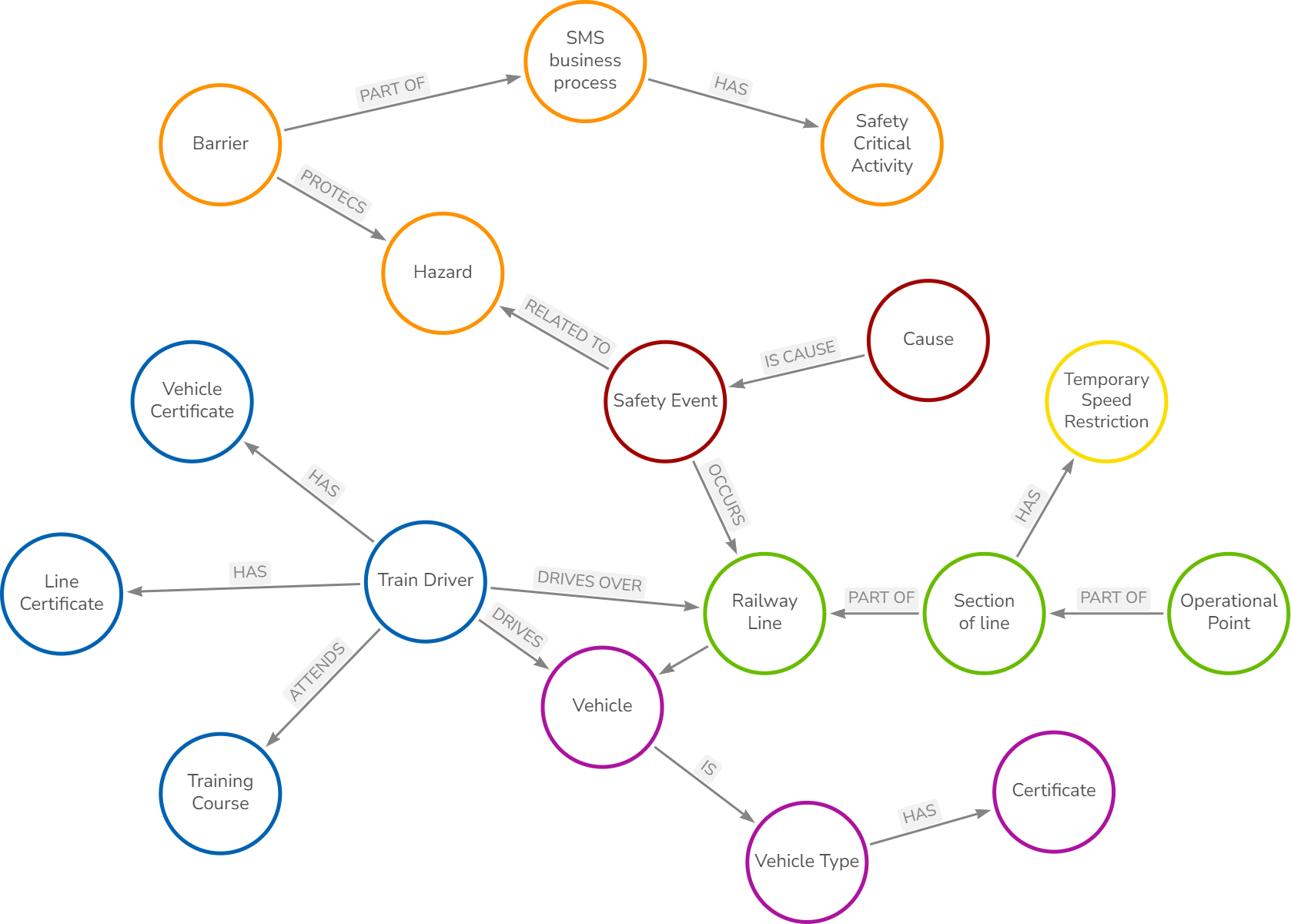 Miguel Figueres-Esteban
Safety Knowledge Graph as an enabler for Dynamic Risk Management at Renfe
Strategic project of  the Renfe digital transformation programme
for Dynamic Risk Management (DRM)
to assess the safety level and the safety performance of the Safety Management System according to the CSM ASLP
DRM requires advanced data acquisition systems - Renfe is developing a Safety Enterprise Architecture (SEA)
core of the SEA is a semantic layer based on a Safety Knowledge Graph aligned with ERA ontologies
to enable the right integration of different data sources at Renfe
to facilitate data exchange with future European safety systems such as the Information Sharing System (ISS)
[Speaker Notes: Renfe is developing an ambitious digital transformation programme to pave the way for Dynamic Risk Management (DRM) to assess the safety performance of Safety Management Systems. DRM requires of advanced data acquisition systems and Renfe is developing a Safety Enterprise Architecture (SEA) for it. This presentation shows how the core of this SEA is a semantic layer based on a Safety Knowledge Graph to enable the right integration of different data sources at Renfe.]
Working on Property Graph and RDF
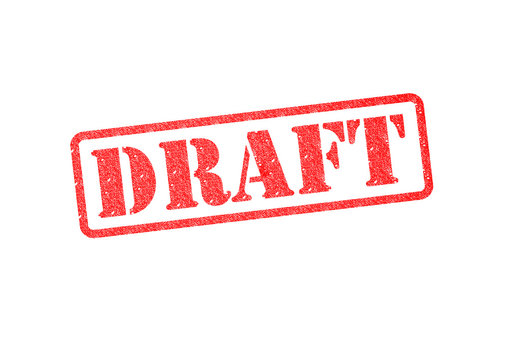 Miguel Figueres-Esteban
Renfe Vocabulary
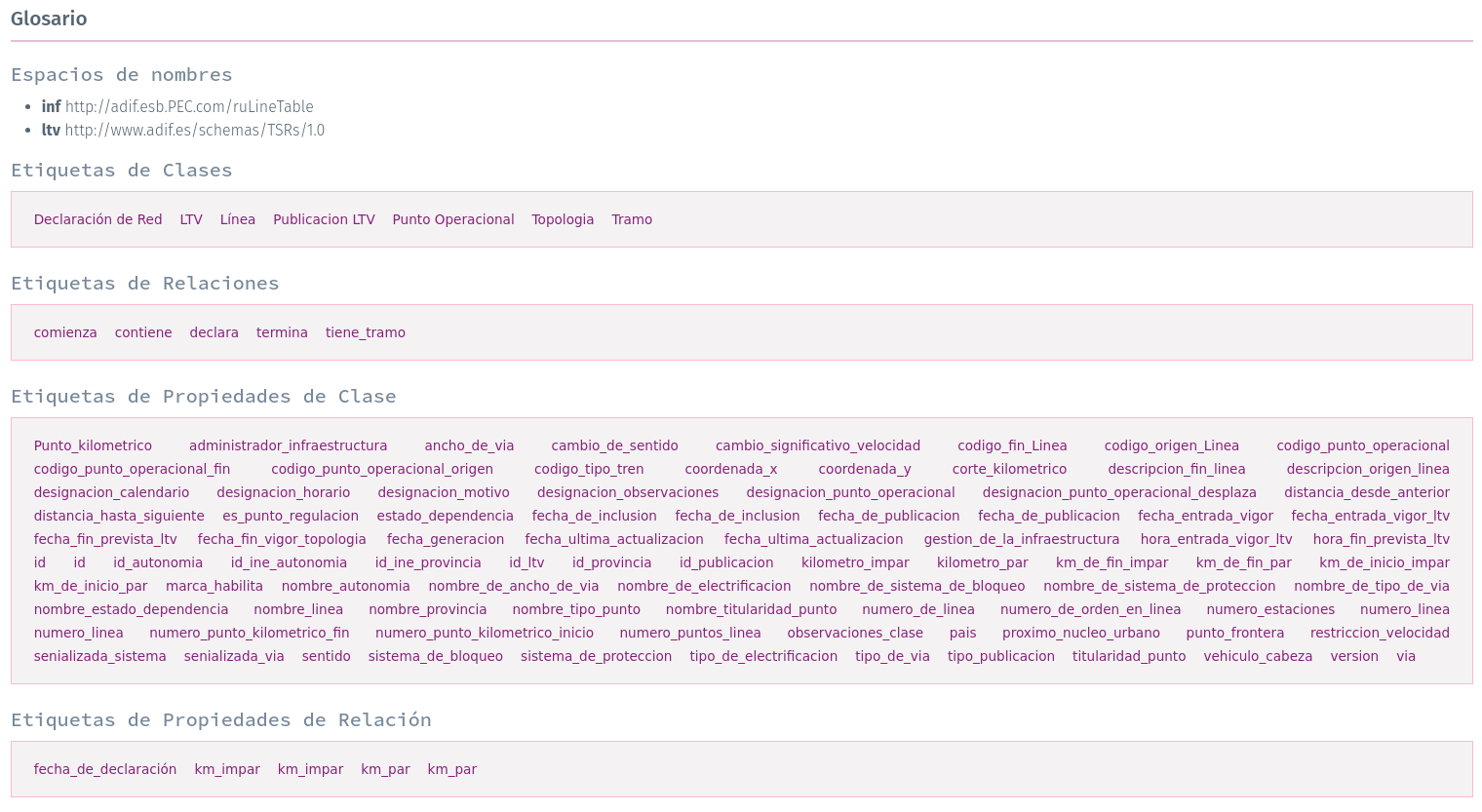 ERA Vocabulary
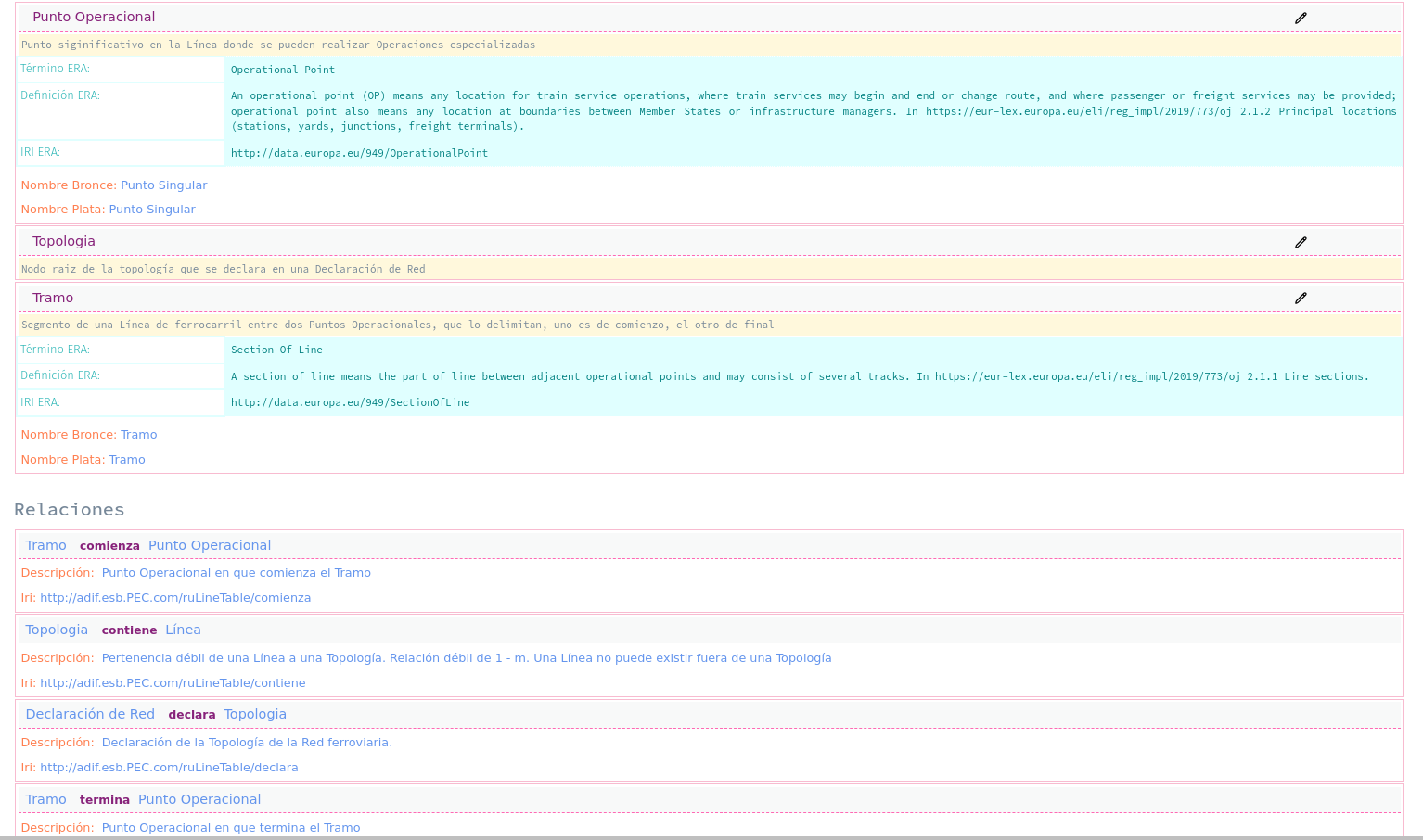 [Speaker Notes: Renfe is developing an ambitious digital transformation programme to pave the way for Dynamic Risk Management (DRM) to assess the safety performance of Safety Management Systems. DRM requires of advanced data acquisition systems and Renfe is developing a Safety Enterprise Architecture (SEA) for it. This presentation shows how the core of this SEA is a semantic layer based on a Safety Knowledge Graph to enable the right integration of different data sources at Renfe.]
Data Providers
"Which are the challenges of the Data Providers"
Polling Question
"Which organisation to do you represent in this meeting?“
* European Body
* Infrastructure Manager
* Railway Undertaking
* Terminal/Service Facility
* Other
"Which barrier do you consider the most important one the sector is facing today?”
* Lack of governance on the data level
*  Lack of vision and regulatory frameworks on data (open data, dataspaces,...) 
* Lack of standardisation of data formats (ontology, TSIs,...)
* Lack of financial means to implement
Data Providers and Data Consumers
THANK YOU FOR YOUR ATTENTION
Data Providers and Data Consumers
"Which enablers could facilitate data providers and consumers "